Résilience au Covid 19 au Burkina : immunisation collective ?
Koalga R 1, Ouédraogo J1, Koumbem B1 Ouédraogo AR1, Boncoungou K,1 Ouédraogo G1, Badoum G1, Ouédraogo M1.
PLAN
INTRODUCTION

                            METHODOLOGIE

                                                               RESULTATS

                                                                                           DISCUSSION 

                                                                                                                 CONCLUSION
INTRODUCTION
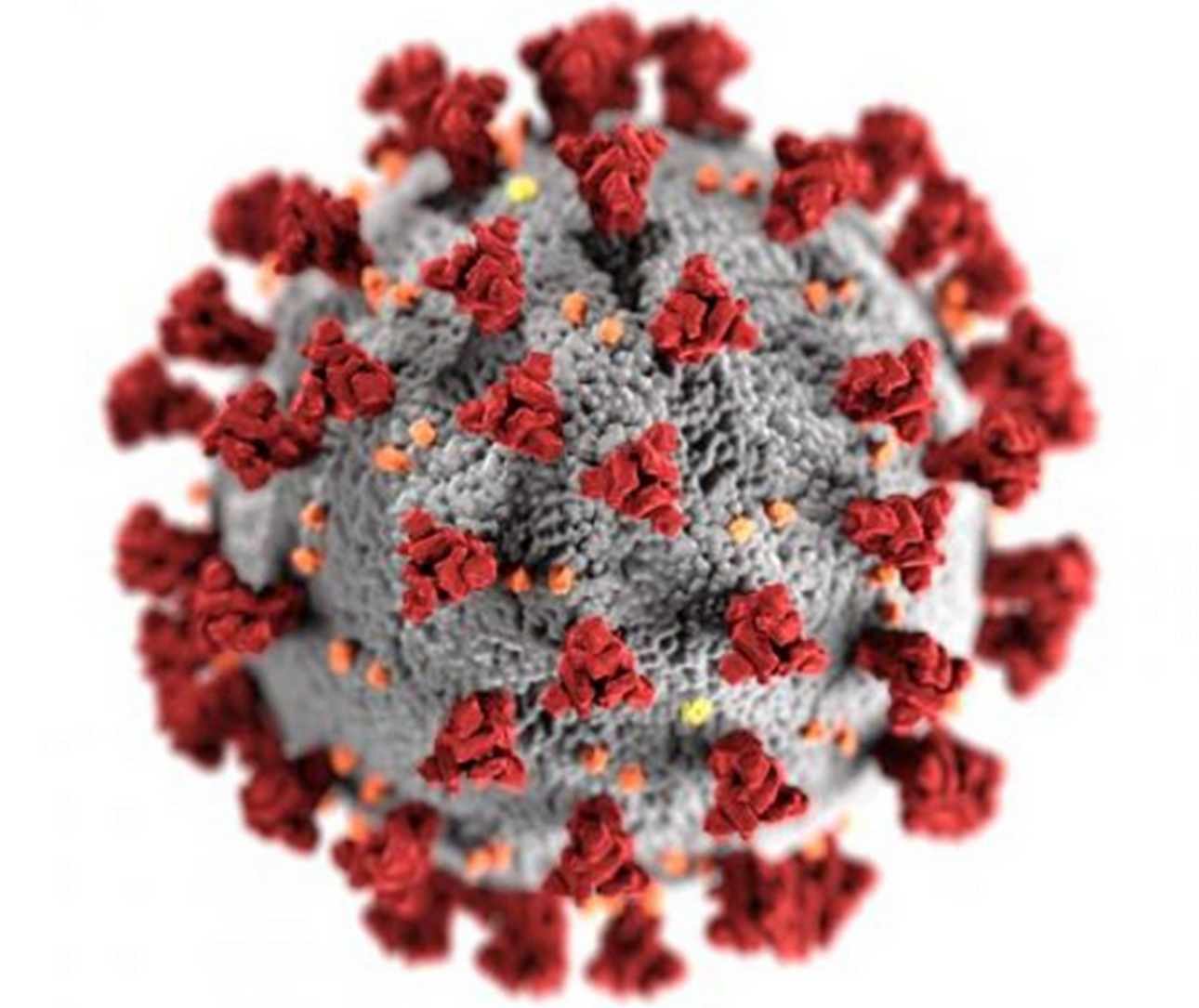 Début maladie: 09/03/2020 (1ère vague)
Psychose générale (létalité mondiale, prédictions sombres, faible capacité système sanitaire) 
Mise en branle du système sanitaire

         Bilan d’activités/MSF
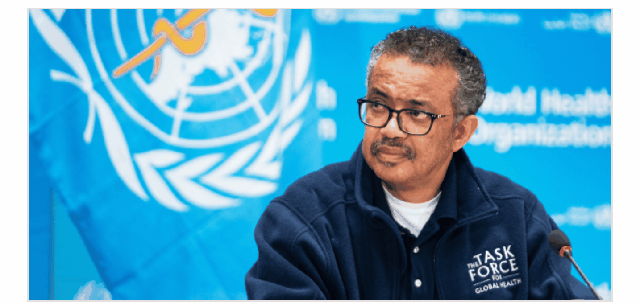 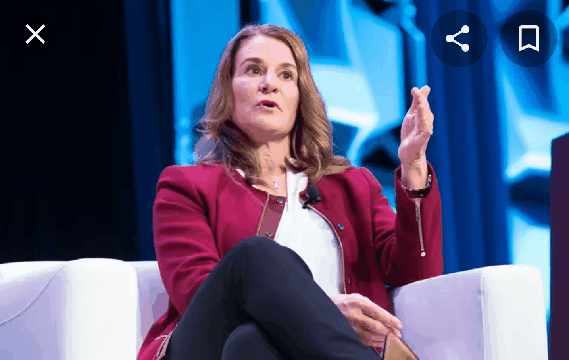 METHODOLOGIE
Cohorte prospective

 Durée de 03 mois :1er mai au 31 juillet 2020 

Cas confirmés de Covid 19 hospitalisés dans centre de prévention et traitement des maladies contagieuses de Pissy : ( 27 patients)
RESULTATS
Aspects socio-économiques
Age et sexe
27 patients inclus, Moyenne d’âge: de 32,29 ans avec des extrêmes de 19 et 56 ans
Aspects socio-économiques
Nationalité
Burkinabé 24 soit 88,88 %; 1 Ivoirien , 1 ganahéen et 1 béninois
Résidence
Ouagadougou 23 (kamboinsin, kossoghin…)
 Dakar 3 et Abidjan 1
Aspects socio-économiques
Profession
Données cliniques
Tares et Comorbidités : Sinusites (3), HTA (2), Pondérose (1), tabagisme (1)
Données para cliniques et Thérapeutiques
Lésions RT interstitielles bilatérales : patiente HTA
Absences d’anomalies biologiques et biochimiques
Utilisation Azithromycine : 22 patients (81,48%)
Utilisation Hydroxychloroquine:13 patients (48,15%)
Traitement associé: vitamine C, paracétamol
Effets secondaires observés: nausées (3) vomissements (2), prurit (2), dysarthrie (1), douleur thoracique (1)
Données évolutives
Guérison clinique (100%), guérison virologique (100%), séquelles pulmonaires (1 patiente soit 3,7%)

Délai de  guérison: délai moyen 15,33 jours;  court délai 08 jours; long délai 61 jours
Commentaires
Aspects socio-économiques
Taille de l’échantillon: liée a la période et l’incidence  
Age: jeune âge (32 ans), reflet du pays
Sexe: visage masculin 
Profession: étudiants et séminaristes (promiscuité)
Aspects cliniques et paracliniques
Asthénie, céphalées, fièvre, toux, forme asymptomatique (données littérature)*

Jeune âge justifiant rareté des tares et comorbidités
Images radiographiques conformes
*Guan WJ et al. NEJM 2020 Feb Hua A et al. Eur Heart J 2020 Mar Zhao H et al. Lancet Neurol 2020 Apr Sala S et al. Eur Heart J  2020 Apr
Aspects thérapeutiques et évolutifs
Décès (00), Séquelles (01)
9/03 au 30/04: 649 cas dont 44 décès (1,5 mois)
01/05 au 31/07: 1150 cas dont 53 décès (9 décès/ 3mois)
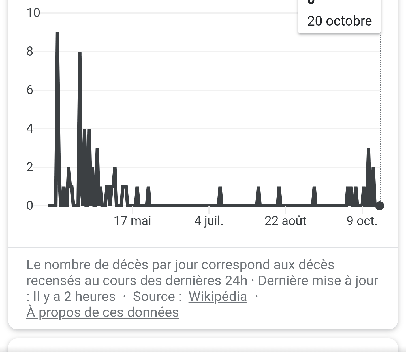 Analyse théorique
Absence de vaccination
Non respect des mesures barrières


Baisse de virulence
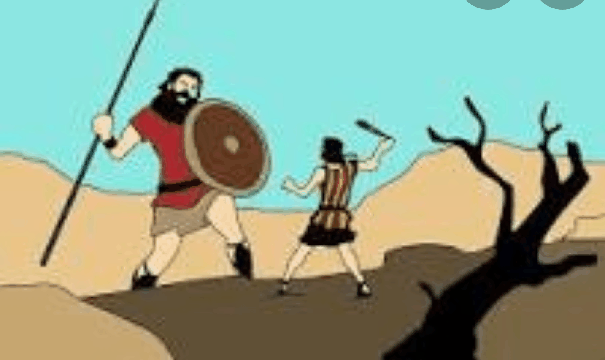 hypothèses
Population jeune? (30%);  Peau noire? (USA, Malgaches…)
Efficacité de riposte sanitaire? (faible); 
Effet des antipaludéens? (décédés); 
BCG, antiparasitaires (décédés);
Efficacité prières (Italie)
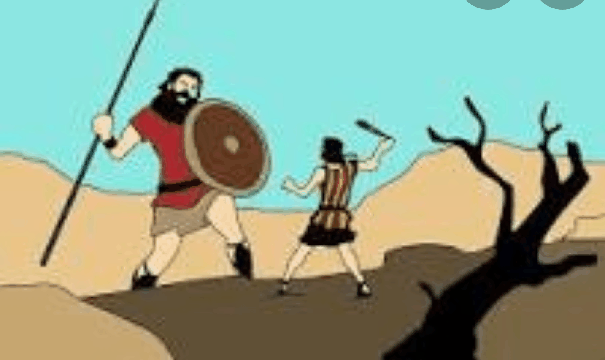 Immunisation collective acquise
CONCLUSION
Immunité collective recherchée par tous les pays
Acquise (suède, pays bas) ou par vaccination
ICA salutaire pour nos pays réfractaires à la vaccination
                
                       redonner souffle à l’économie
      IC compromise par l’apparition des variantes
Merci de votre attention